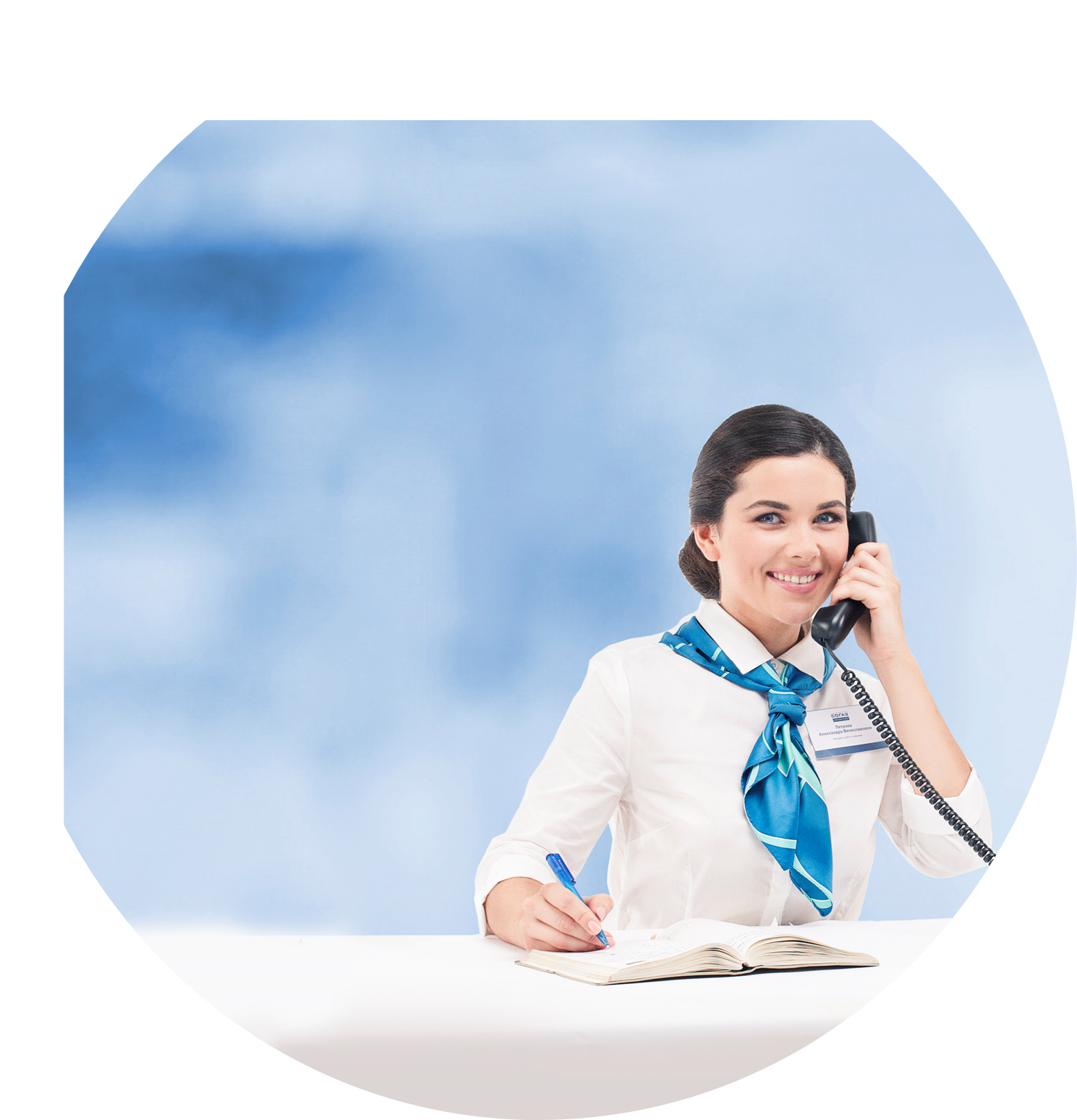 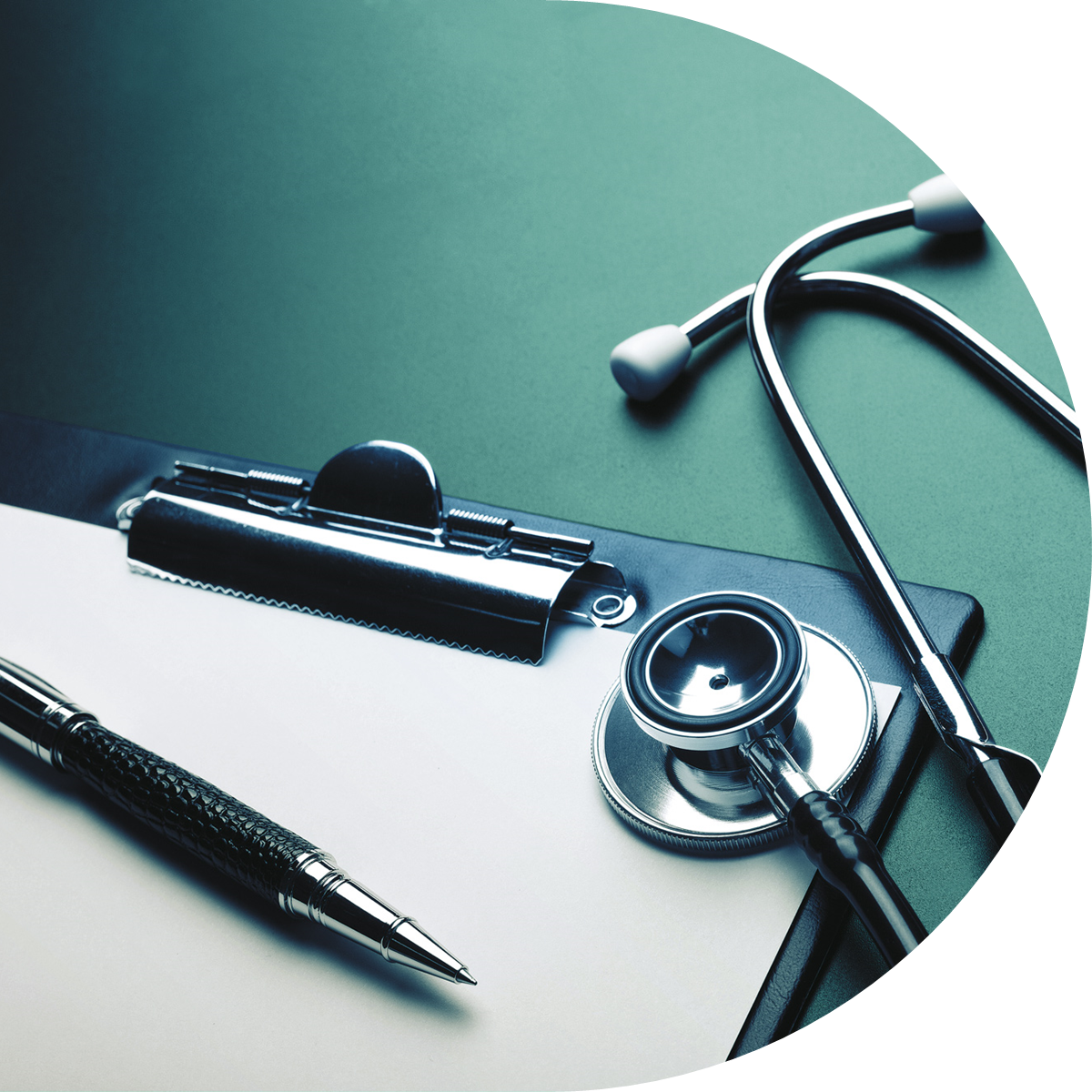 СОГАЗ – компания №1
по Добровольному Медицинскому Страхованию
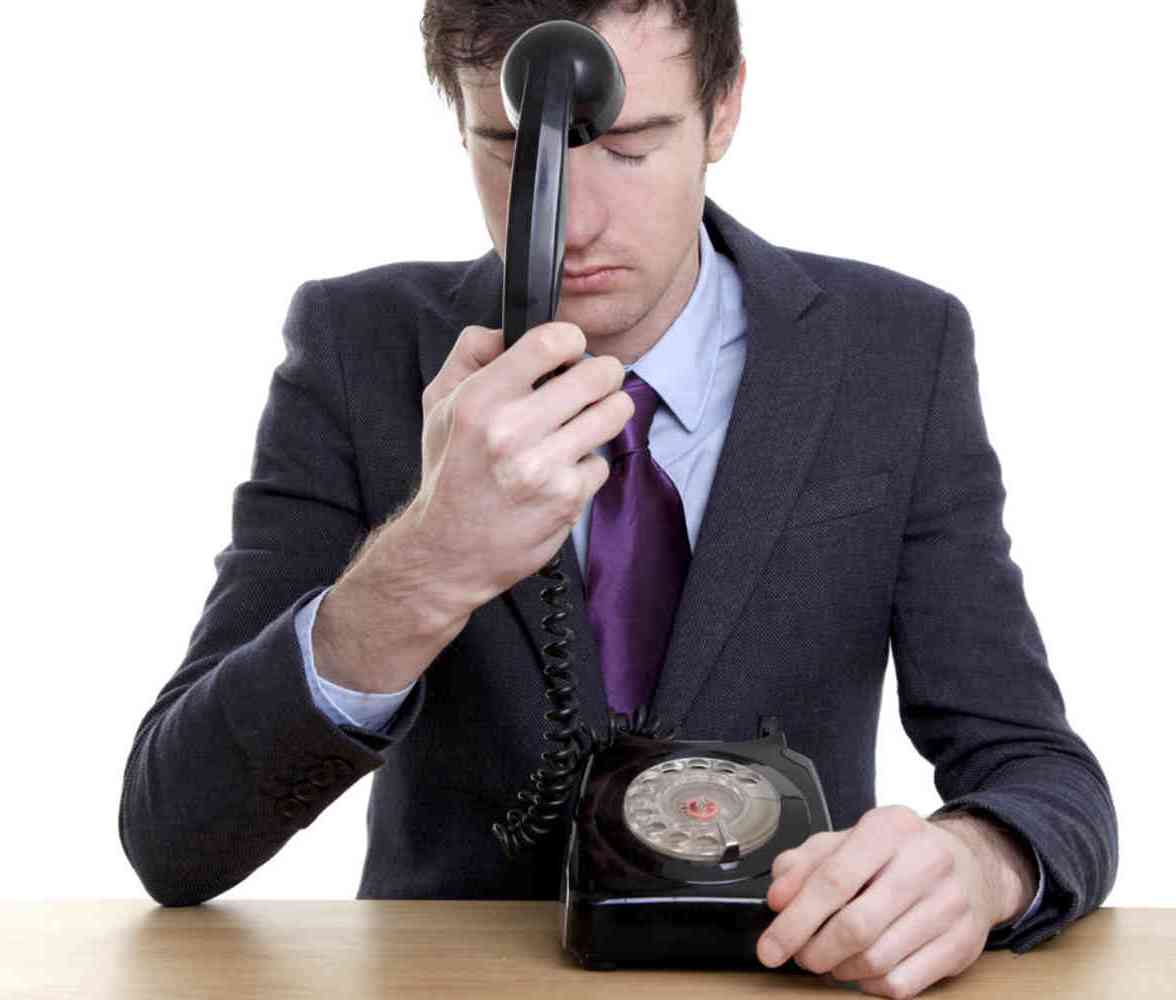 Вам необходимо обратиться к врачу?   Рекомендовано пройти медицинское    обследование?                              Согласовать медицинские услуги можно, позвонив в страховую компанию.                                         А можно обратиться другим способом.Это предпочтительно,                              быстро и                                       надежно!
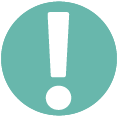 Для ускорения  процесса обслуживания по ДМС предлагаем оформить заявку на необходимые медицинские услуги  (образец прилагается). 

Направить заявку по эл.адресу odms51@sogaz.ru с обязательным:                       - запросом уведомления  о доставке, подтверждающим, что сообщение было доставлено на почтовый сервер получателя.                                                      
 - запросом уведомления о прочтении, подтверждающим, что получатель (сотрудник отдела урегулирования убытков по личному страхованию) просмотрел сообщение и взял его в работу.

По мере осуществления записи в ЛПУ ответственный сотрудник перезвонит застрахованному и проинформирует клиента.
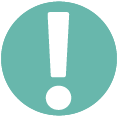 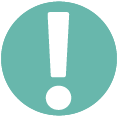 Сотрудник  АО «СОГАЗ»
Застрахованный
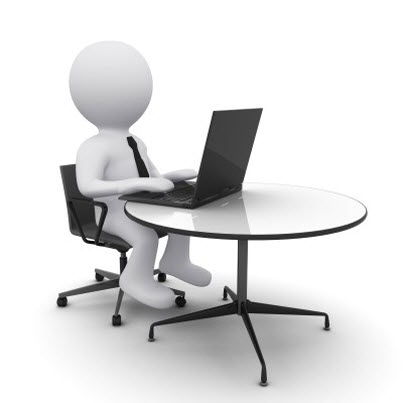 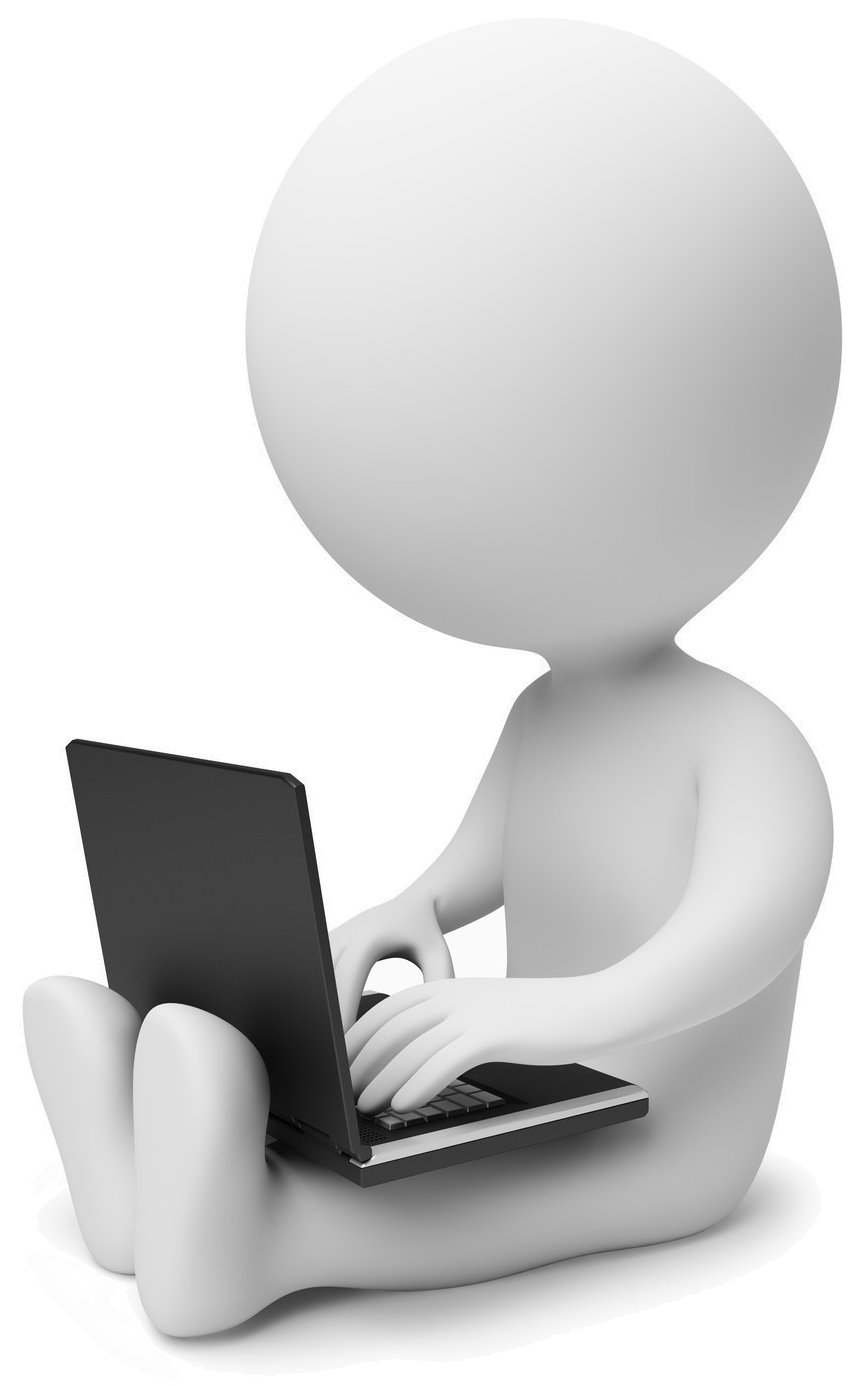 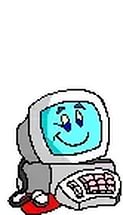 3
Образец оформления заявки
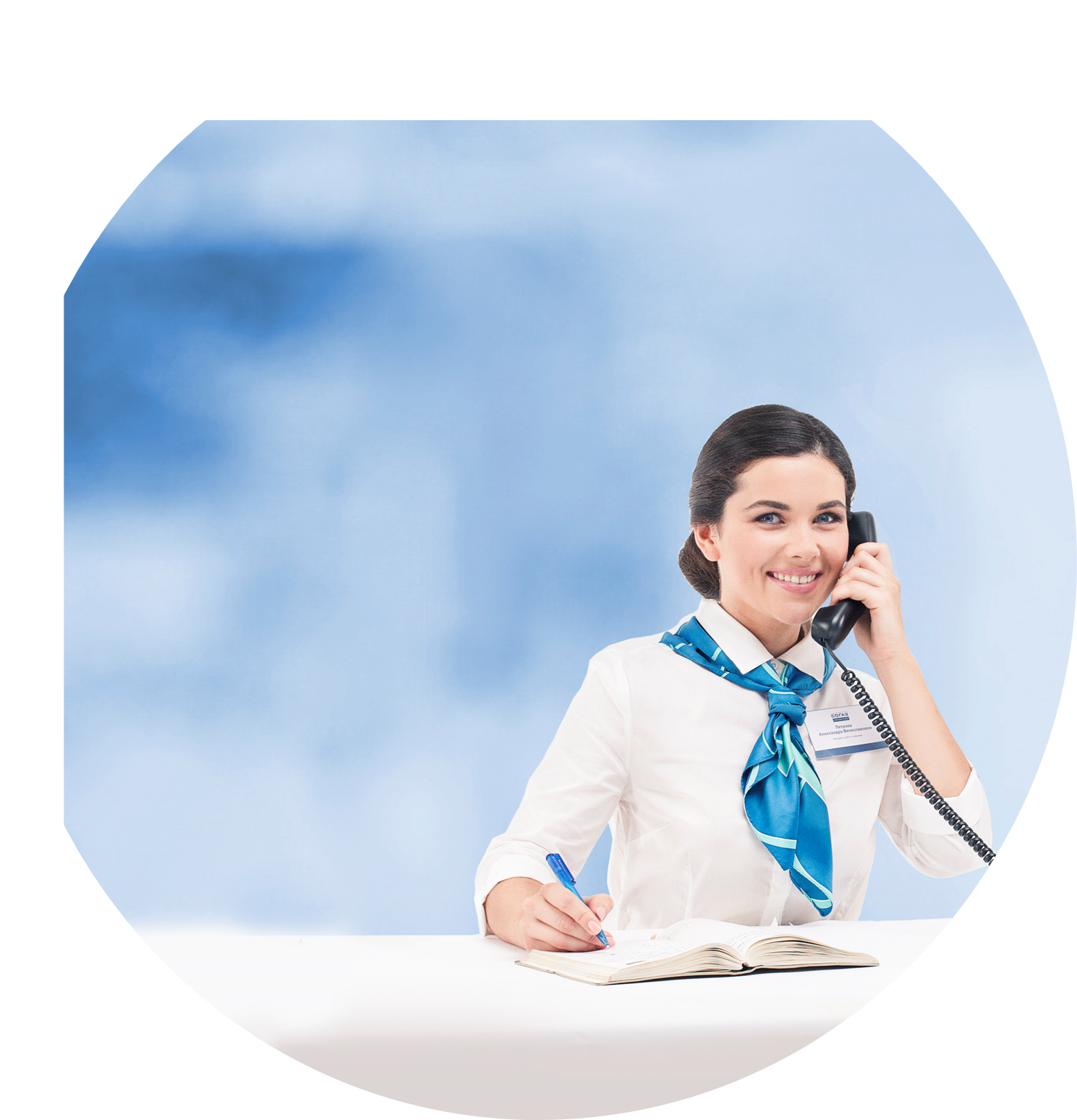 Спасибо за внимание
Будьте здоровы!
Спасибо за ИИИИИ
 Благодарим
              за  внимание!
5